Green growth frameworks
Green Growth Index
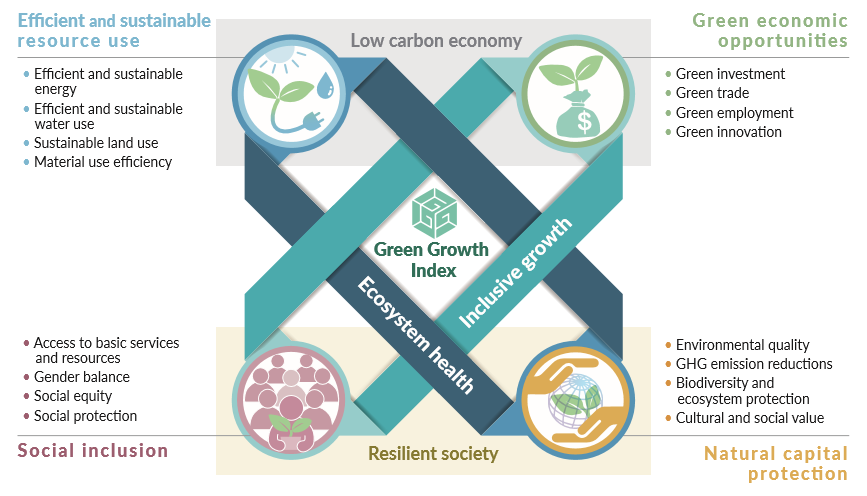 Useful definitions:
In every composite index is a framework to explain what it is trying to measure. 
A framework provides a concept on interlinkages between its components (i.e., dimensions), and ultimately the indicators.
Green Growth Index measures country performance in achieving sustainability targets incl. Sustainable Development Goals (SDGs), Paris Climate Agreement, and Aichi Biodiversity Targets for four green growth dimensions.
Indicator Framework
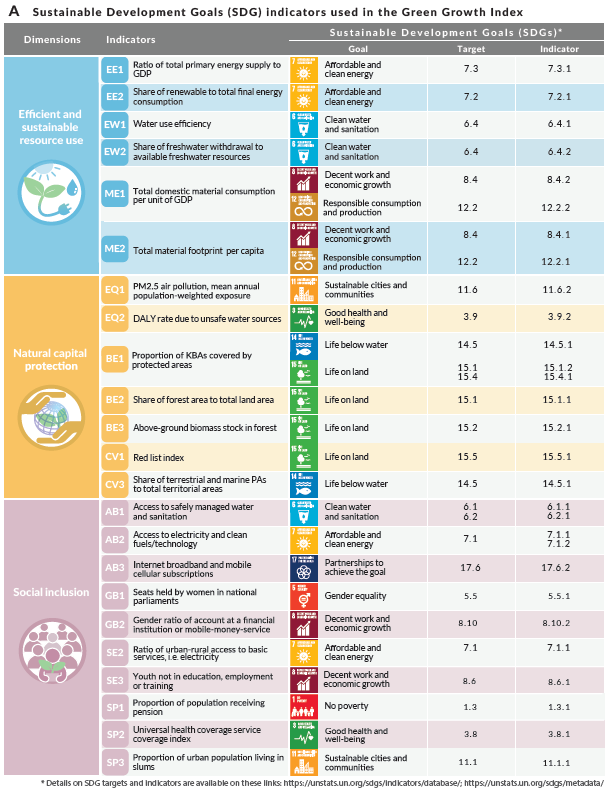 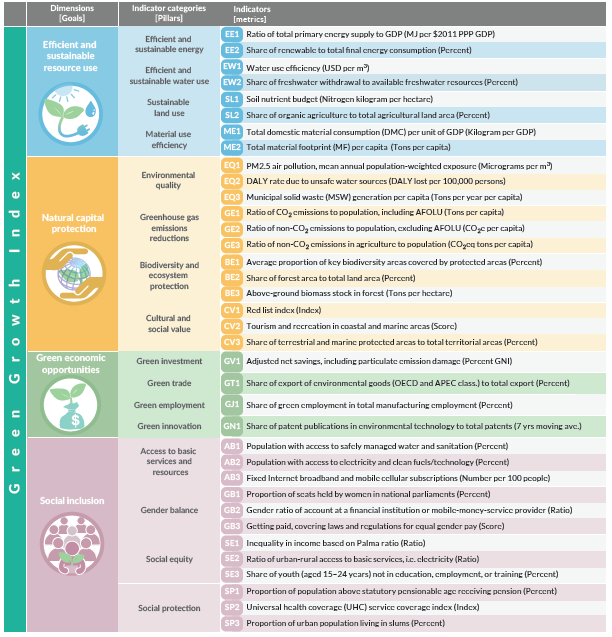 Useful definitions:
26 SDGs
64%
Enabling Environment
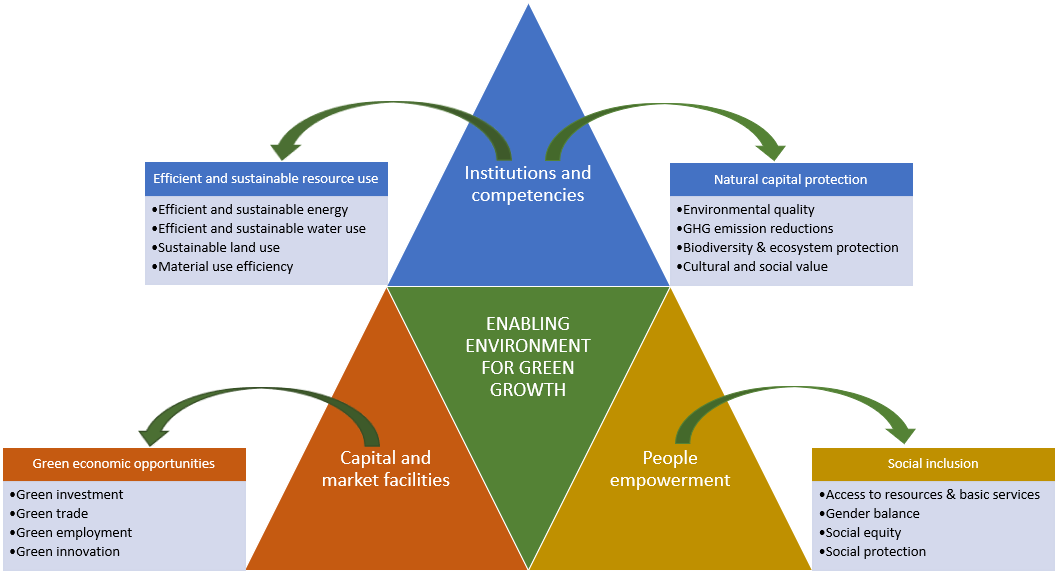 Useful definitions:
Enabling environment is defined as a set of interrelated conditions, i.e., legal, fiscal, regulatory, informational, political, and societal, that impact the capacity of actors and organizations to support the country’s transition to green growth.
Enabling Environment
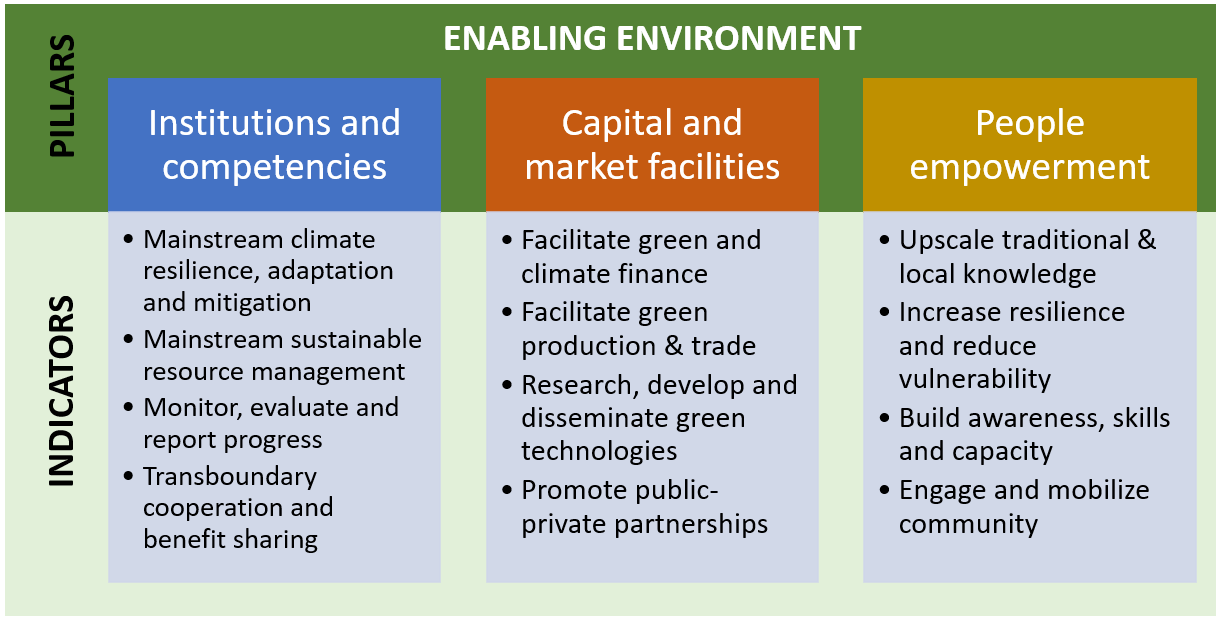 Useful definitions:
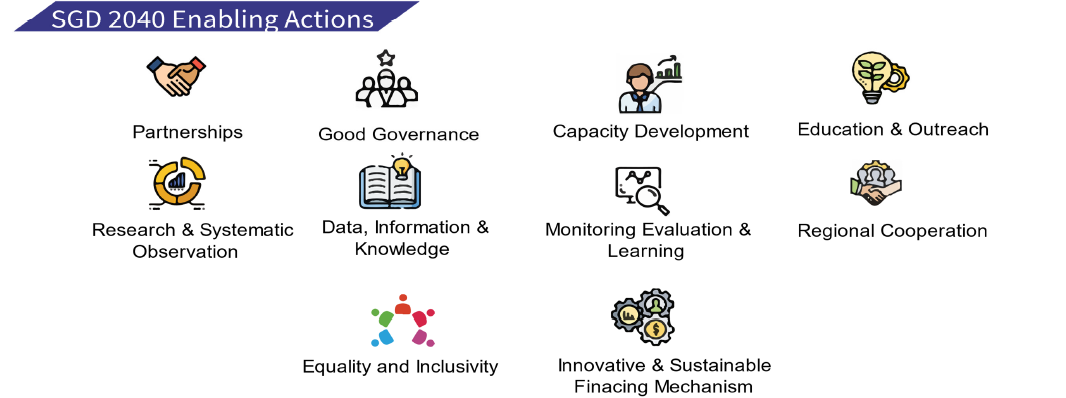 Generally, SGD enabling actions can be aligned to these pillars:
institutions and competencies – good governance, regional cooperation, monitoring evaluation and learning; 
capital and market facilities – innovative and sustainable financing mechanism, partnerships, research and systematic observations; and 
people empowerment – equality and inclusivity, education and outreach, capacity development. 
Note: Data, information, and knowledge are enabling actions can cut across three pillars of enabling environment and assignment to the pillars depend on the nature and purpose of the indicators.
Analytical approaches
GGindex: Green Growth Performance
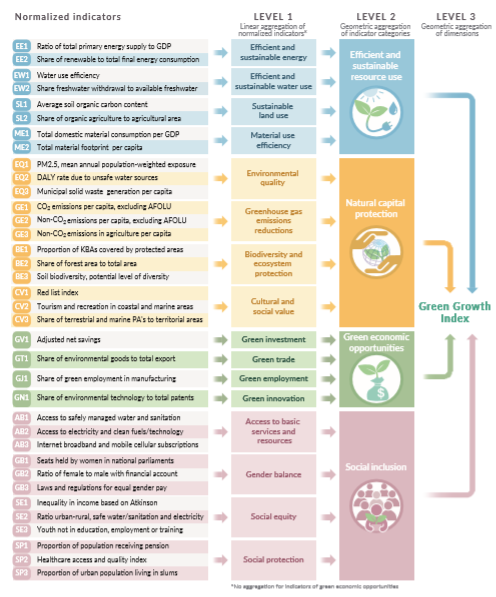 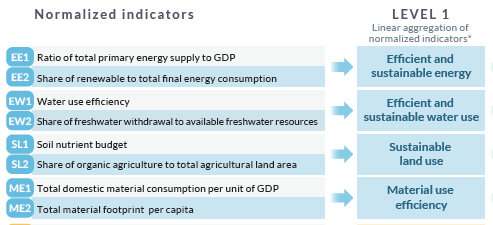 Useful definitions:
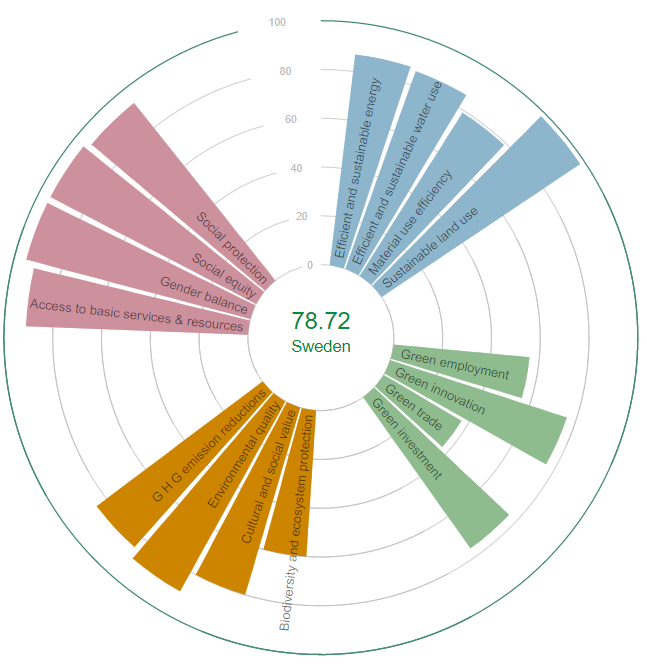 Normalization transform the units of the indicators into the same scale, i.e., 1-100.
Normalization integrates sustainability targets – also referred to as benchmarking, 
So, a score of 100 means target is achieved.
GGindex: Green Growth Performance
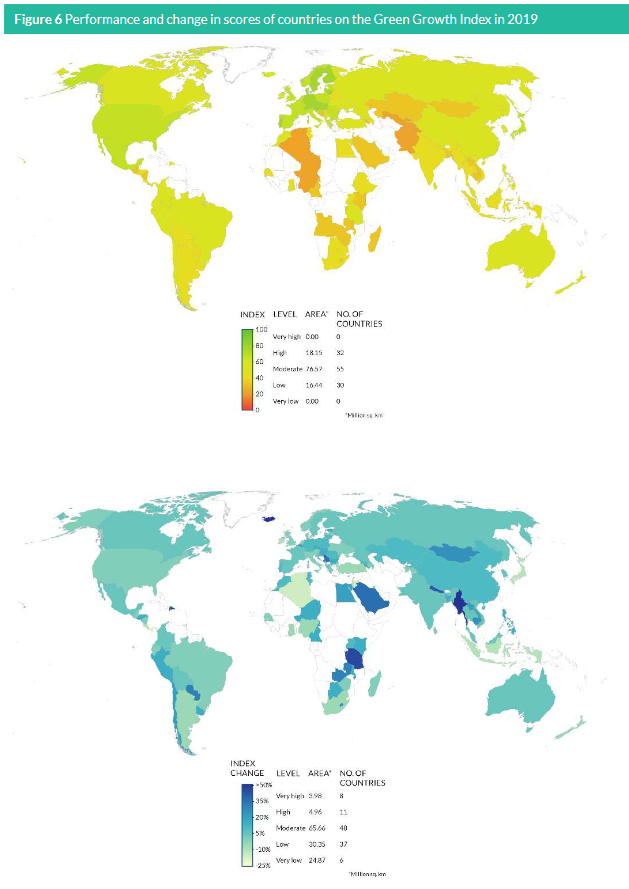 Useful definitions:
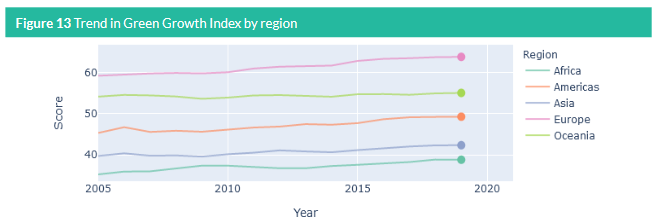 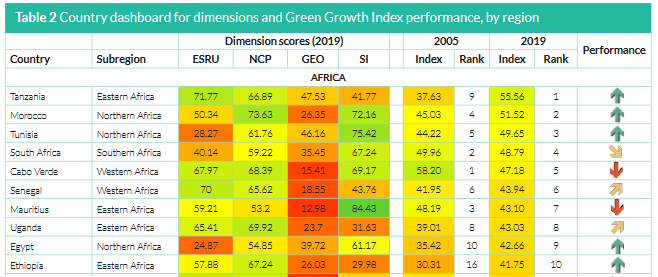 GGsim: Co-benefits assessment
Climate action
or Green Deal
Model1
Model2
Model2
Model3
Model3
Model4
Model1
Model3
Model1
Model2
Model4
Model4
Model4
Model2
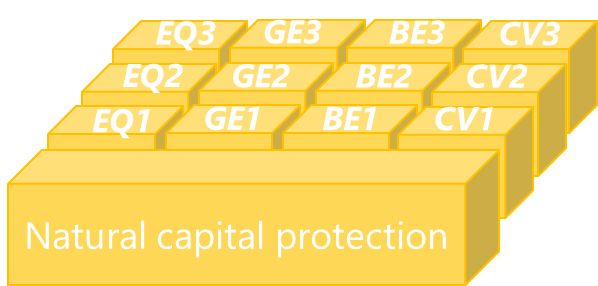 Model1
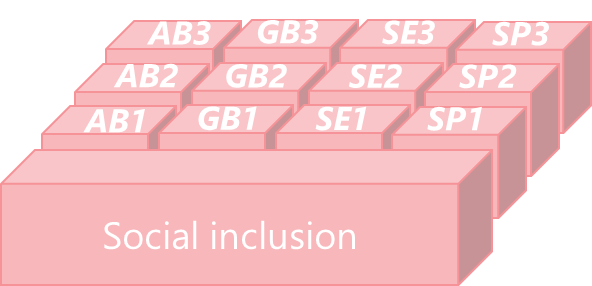 Model3
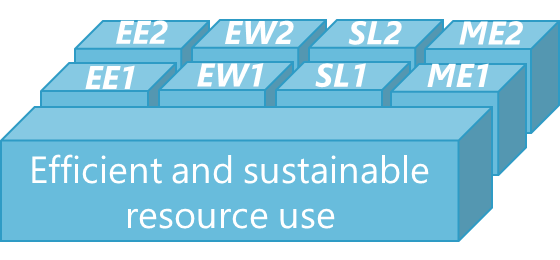 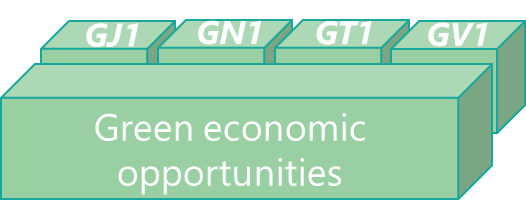 Co-benefits
Co-benefits
Co-benefits
GREEN GROWTH INDEX
GGsim: Co-benefits assessment
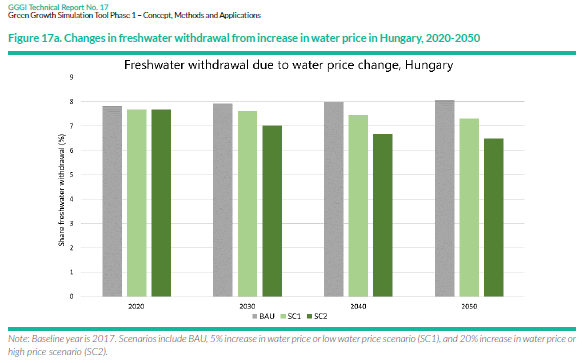 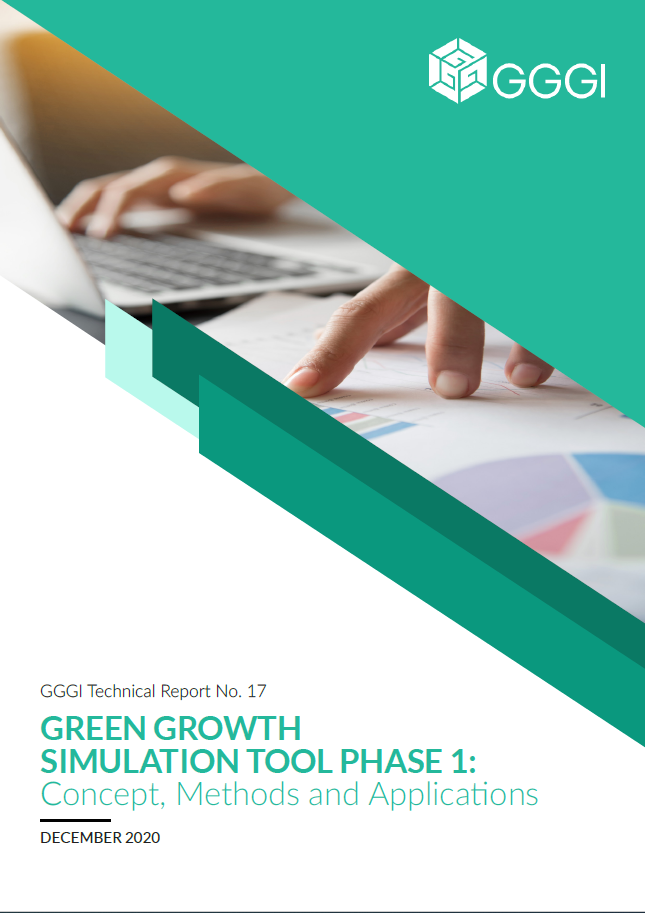 Results from water models
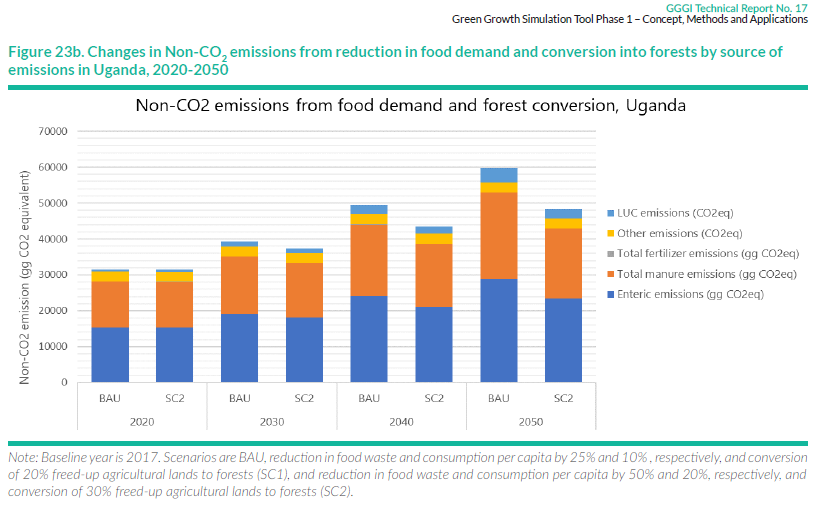 Results from land use models
GGsim: Co-benefits assessment
GGsim Applications – Country-level
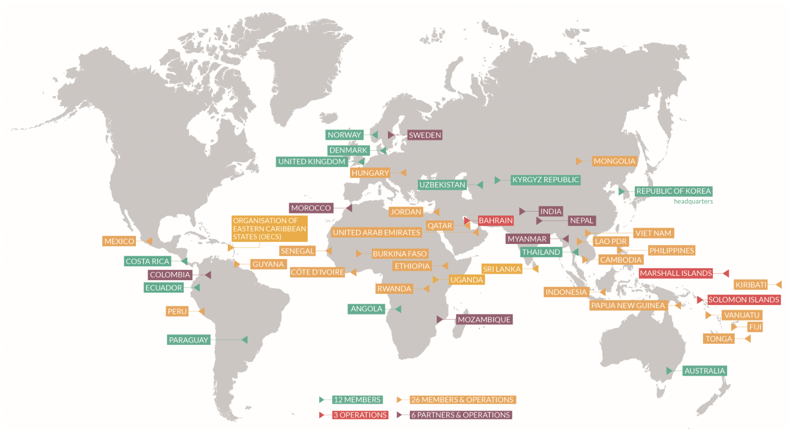 Hungary Green Deal (Santa project): Commence in April
Senegal Green Recovery (funded by MAVA): Commence in April
Hungary LTS: Final approval and submission to EU and UNFCCC, creation of a knowledge product
 
Tonga LEDS (funded by NZ): Continue support and final submission before COP26

Ethiopia LEDS (funded by AFD): Commence in April

Burkina Faso LEDS (funded by AFD): Commence in April

Vanuatu LEDS: (to be funded by NZ): Project proposal submitted

Solomon Islands LEDS (to be funded by Pacific NDC hub): Preparatory phase

Cambodia LEDS: GGGI’s support on Waste sector pathways
[Speaker Notes: GGGI’s strong relationships with partner governments and in-country staff provide local economic, social, and environmental insights and create a long-term platform for stakeholder engagement, capacity building, and successful project implementation. In many of our in-country operations, GGGI works with National Designated Authorities (NDAs) and Direct Access Entities.
To demonstrate our work, Ethiopia’s Climate-Resilient Green Economy (CRGE) was developed and launched in 2011 in Durban, South Africa with the support of GGGI. Additionally, GGGI supported the development of Fiji’s LT-LEDS, which was approved by the Government in November 2018 and launched on December 13 at COP24 in Katowice, Poland. Currently, GGGI is supporting the Governments of Tonga and Hungary to develop their LT-LEDS.]
GGPM Knowledge Products
GGPM Knowledge Products
Green Growth Index Website https://greengrowthindex.gggi.org/
Useful definitions:
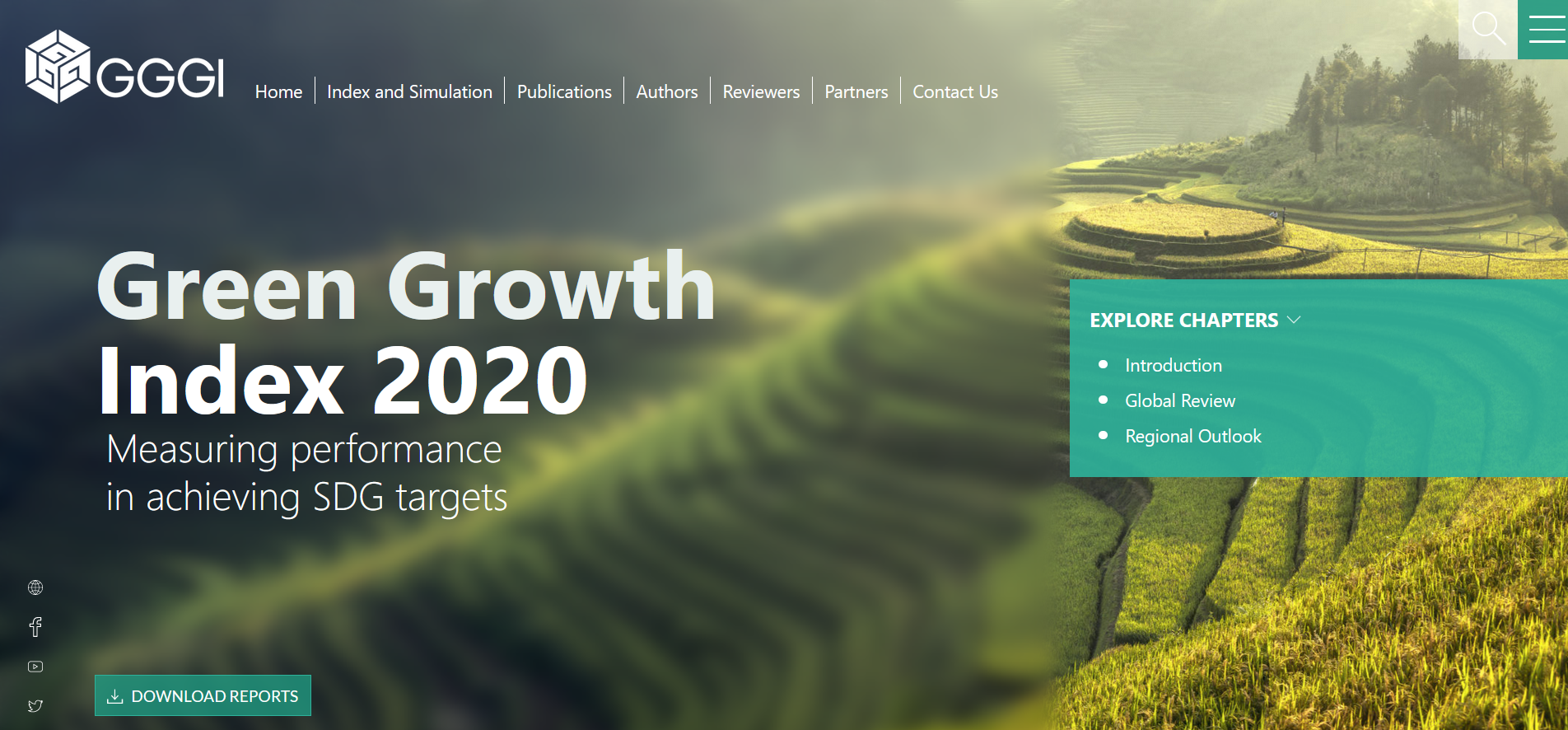 GGPM Knowledge Products
Green Growth Index Publications
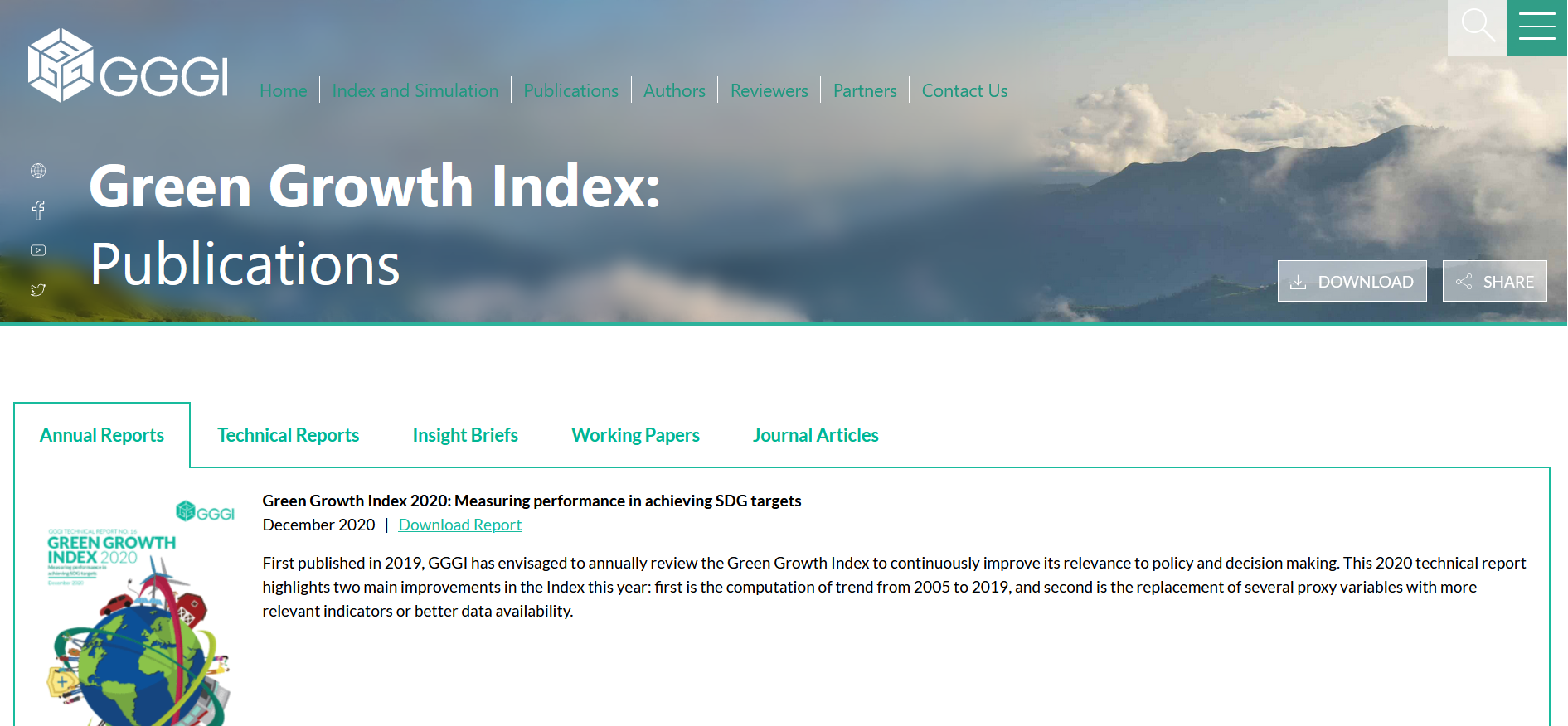 GGindex and GGsim Applications – Global
Useful definitions:
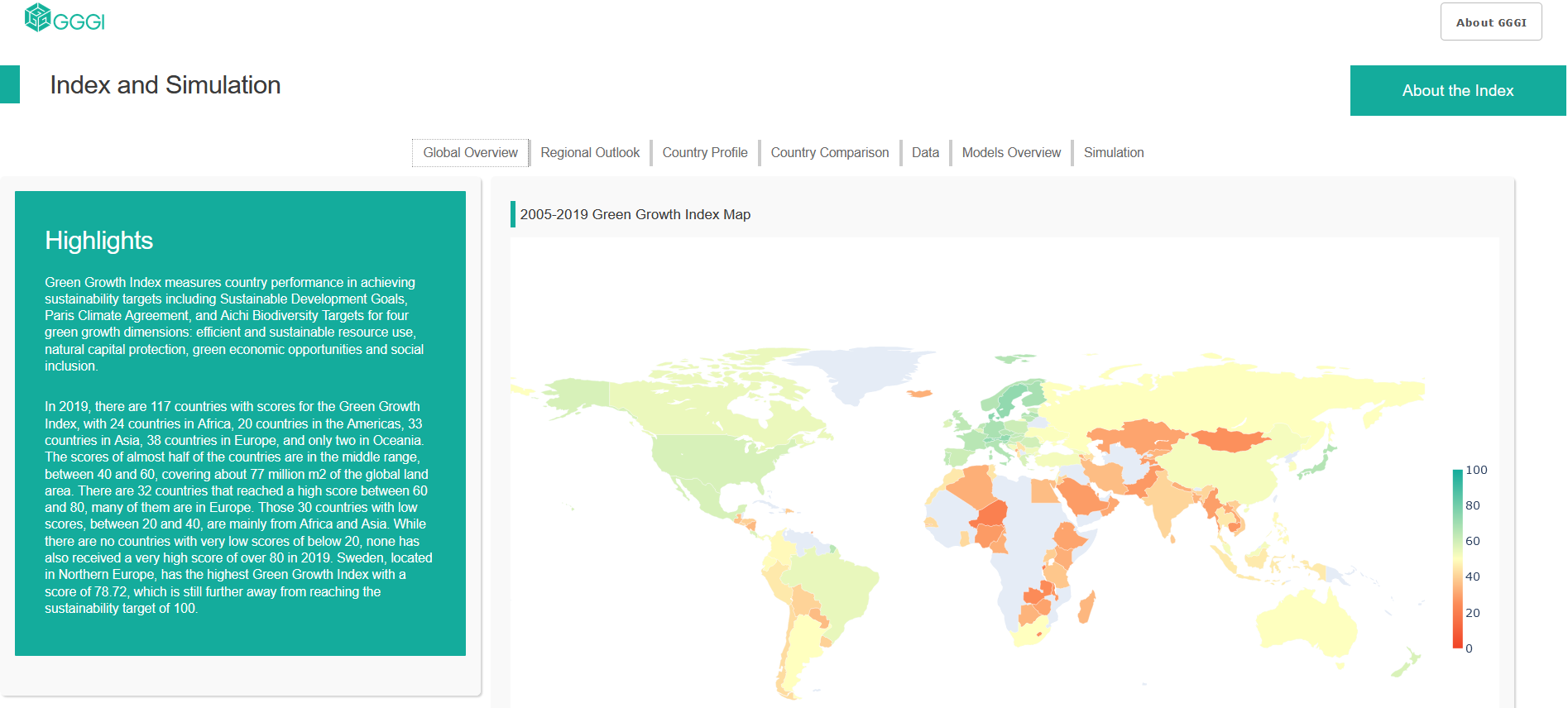 Green Growth Index
Evidence Library